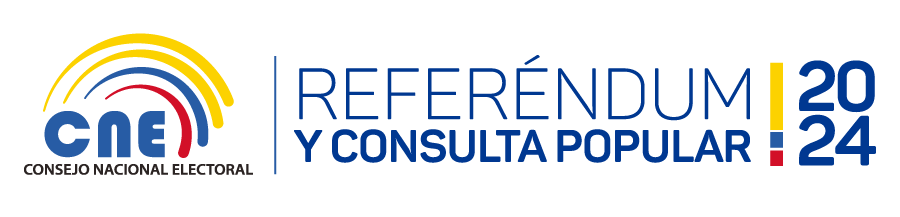 ZAMORA CHINCHIPE
PUNTOS DE CAPACITACIÓN
PUNTOS DE CAPACITACIÓN
PUNTOS DE CAPACITACIÓN